ML for Beam Polarization IncreaseAccepted ML / AI Proposal to DOE-NP FOA
Georg Hoffstaetter de Torquat
Collider-Accelerator Department, BNL and Cornell University
Georg.Hoffstaetter@cornell.edu
CAD MAC 		 December 20, 2023
DE-FOA-0002875 : ARTIFICIAL INTELLIGENCE AND MACHINE LEARNING FOR AUTONOMOUS OPTIMIZATION AND CONTROL OF ACCELERATORS AND DETECTORS
Title: Higher RHIC polarization by Physics-informed Bayesian Learning
Budget: $1.5M, duration 2 years, start 09/01/2023 to BNL, Cornell, JLAB, SLAC, RPI
Funding through DOE-NP DE SC-0024287, contr.# 2023-BNL-AD060-FUND
Funding officer Manouchehr Farkhondeh
Requested topics:
Efficiently extract critical and strategic information from large complex data sets 
Address the challenges of autonomous control and experimentation 
Efficiency of operation of accelerators and scientific instruments 
AI for data reduction of large experimental data
Desired result: higher proton polarization
What high-impact operational challenge can be addressed by MI/AI?  Polarized protons.
From the source to high energy RHIC experiments, 20% polarization is lost.
Polarized luminosity for longitudinal collisions scales with P4, i.e., a factor of 2 reduction!
The proton polarization chain depends on a hose of delicate accelerator settings form Linac to the Booster, the AGS, and the RHIC ramp.
Even 5% more polarization would be a significant achievement.
Outline
Objective of proposed work: higher proton polarization in RHIC and the EIC.
Polarized-proton acceleration chain.
Potential avenues toward higher proton polarization.
Emittance reduction
More accurate timing of timed elements
Reduction of resonance driving terms
Started Activities
Gaussian Process (GP) Bayesian Optimization (BO) and physics informed learning.
When is ML/AI better for accelerator operations than other feedbacks and optimizers?
The polarized proton accelerator chain
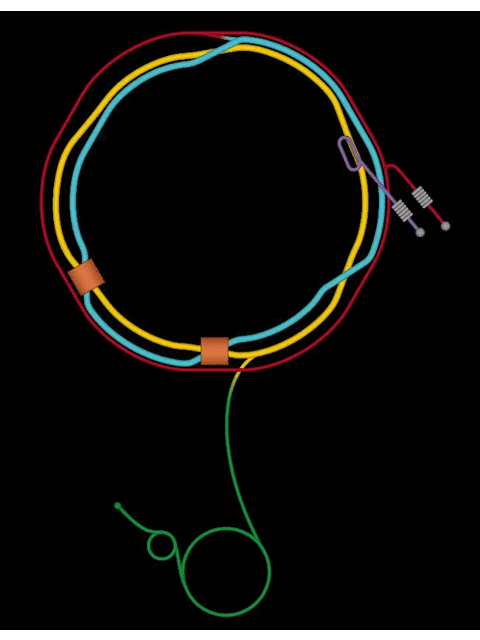 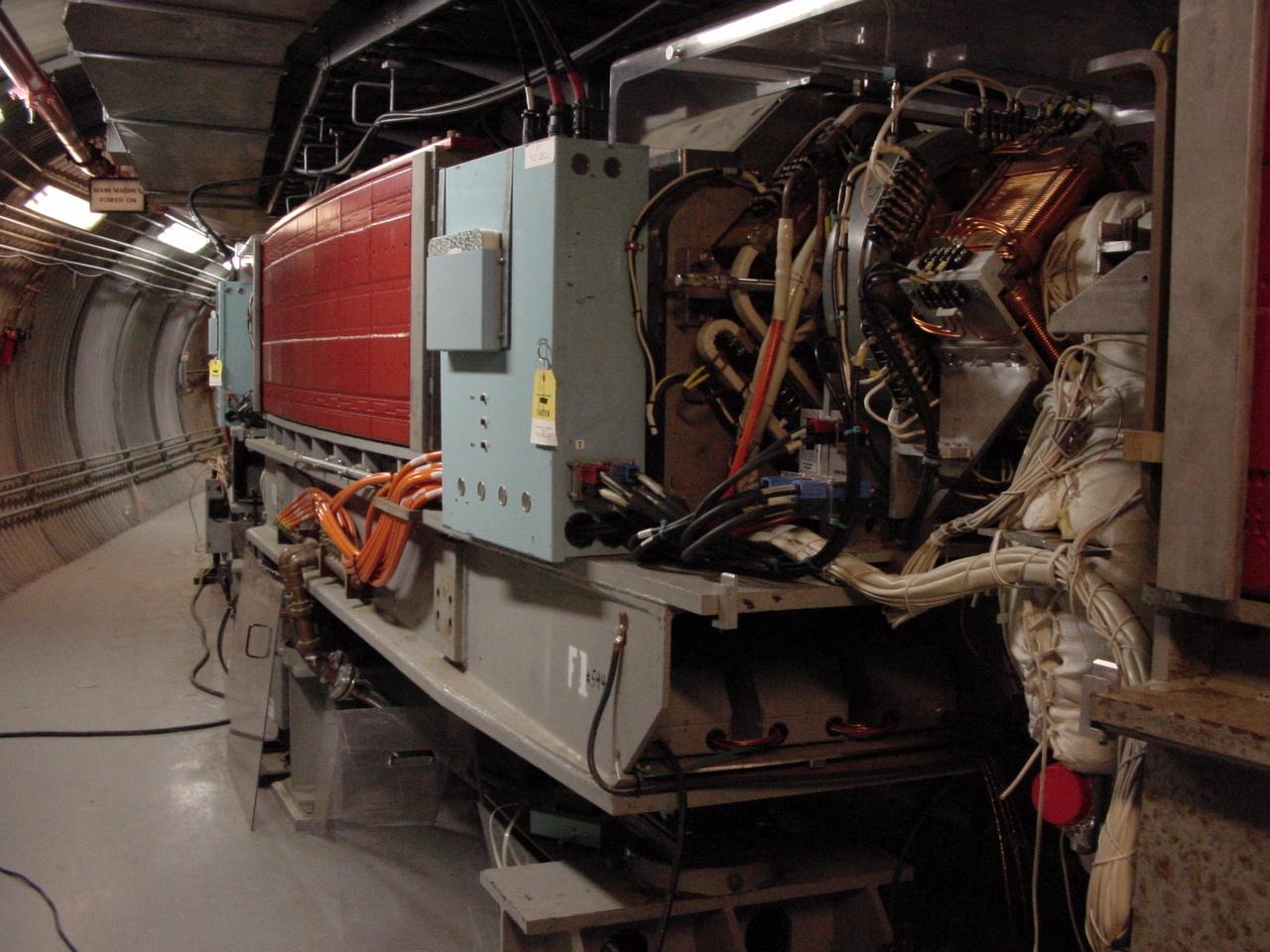 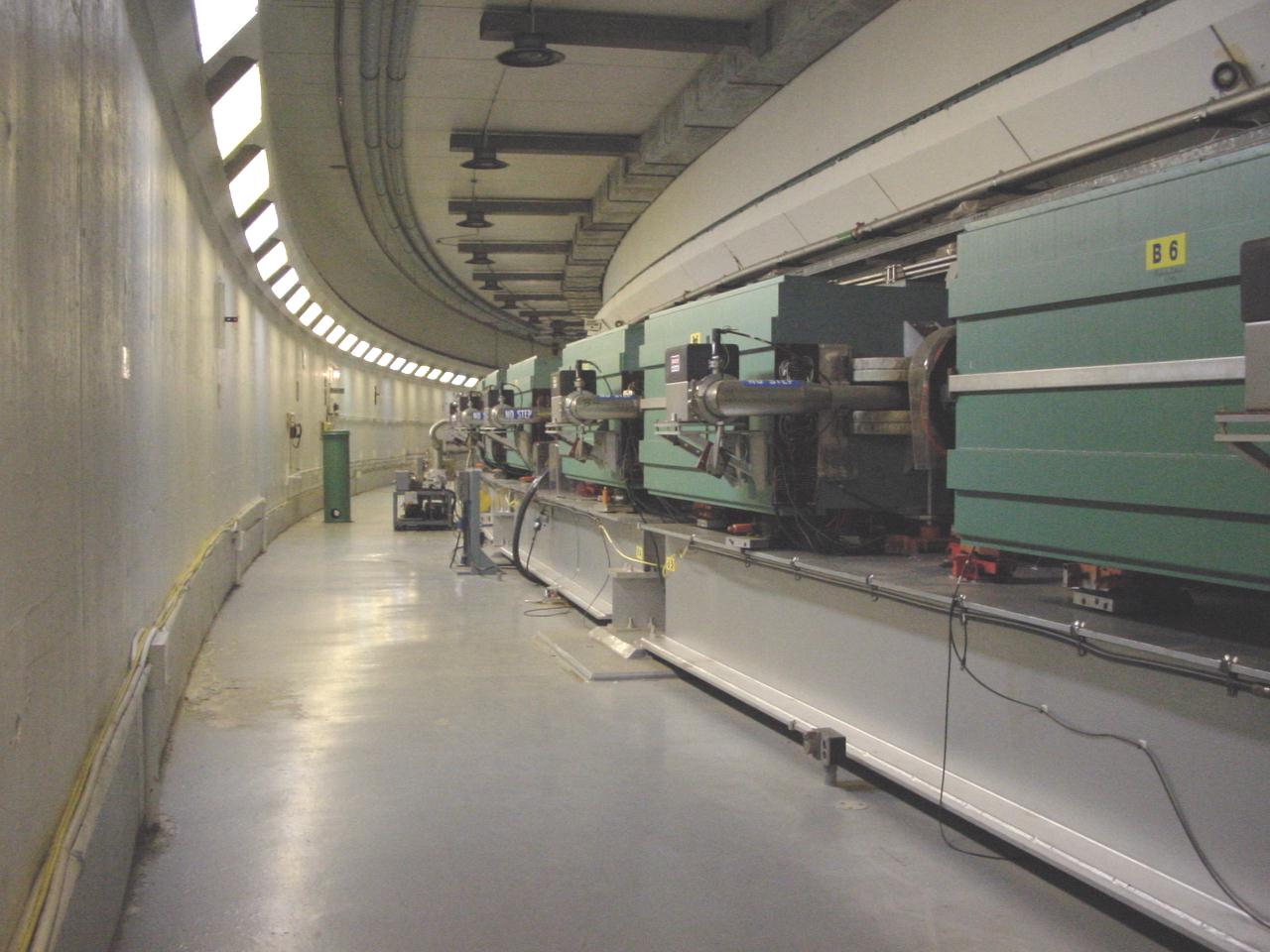 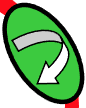 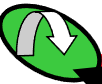 Injector Compound
Partial snakes
Polarization at RHIC
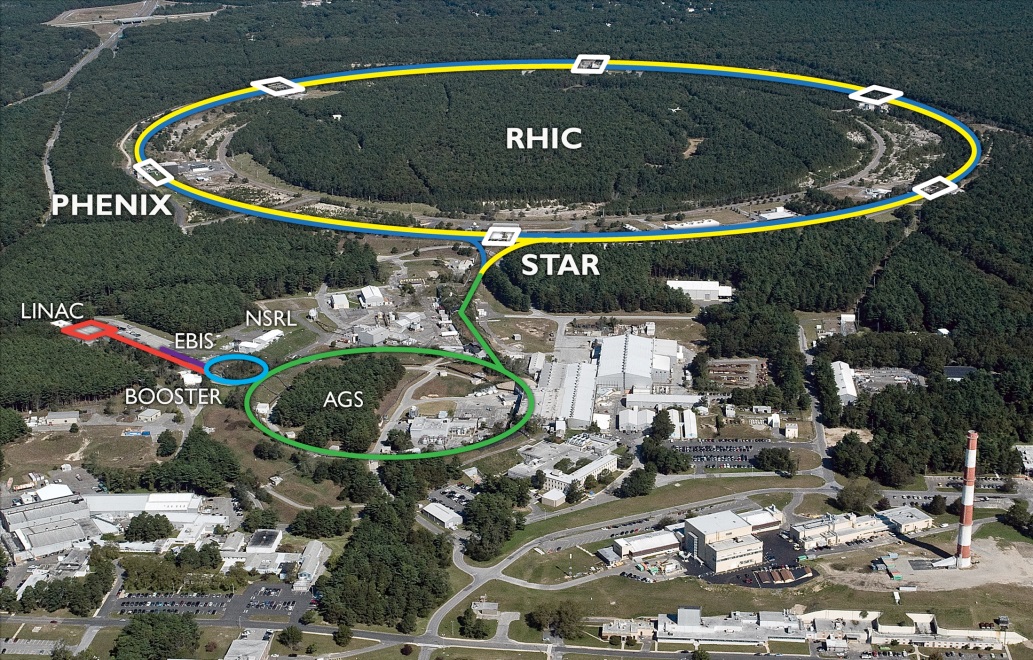 Loss in polarization along the chain
Polarimetry available at:
Source
End of Linac (200 MeV)
AGS extraction
RHIC injection energy
RHIC flattop

No Booster polarimeter
Tandem van de Graaff
Topics that can improve polarization
(1) Emittance reduction
(2) More accurate timing of tune jumps
(3) Reduction of resonance driving terms
Improve Polarization at RHIC
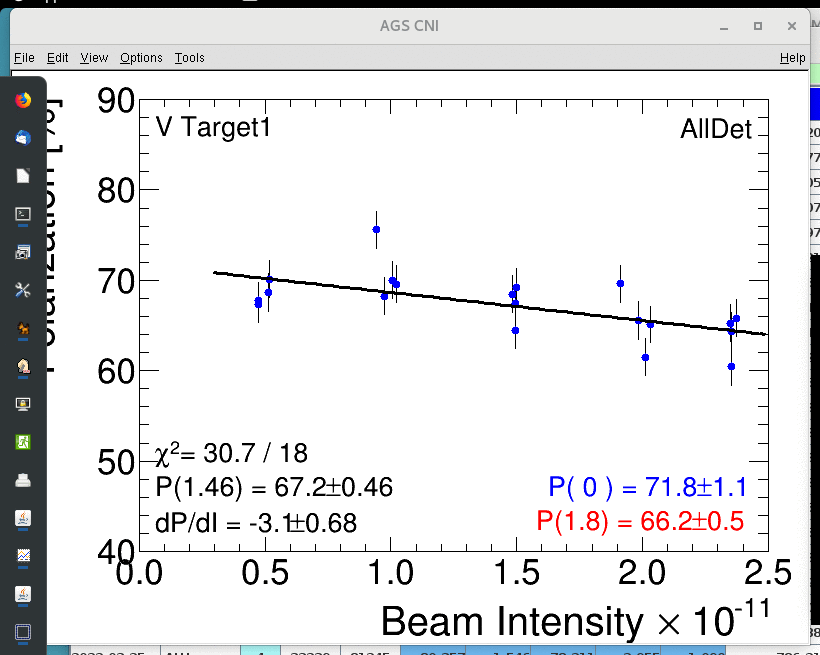 AGS Polarization vs. Beam Intensity
Emittance reduction  less depolarization
Optimized Linac to Booster transfer
Optimized Booster to AGS transfer
Optics and orbit correction in Booster and AGS
Beam-based alignment & calibration from orbit response in Booster and AGS.
Bunch splitting in the Booster for space charge reduction and bunch re-coalescing at AGS top energy.
Linac to Booster transfer
Parameters to vary:
Transfer line steers
Main Booster dipol90e field
Booster beta wave (stop-band quadrupoles) for tune toward ½ and minimum on the foil
Last two linac phases
Injection bump elements and their time profile
Scraper amplitudes
Observables to optimize:
Transfer efficiency linac  Booster early ramp (2% absolute)
Emittance from multi wires of the AGS transfer line (5% relative)
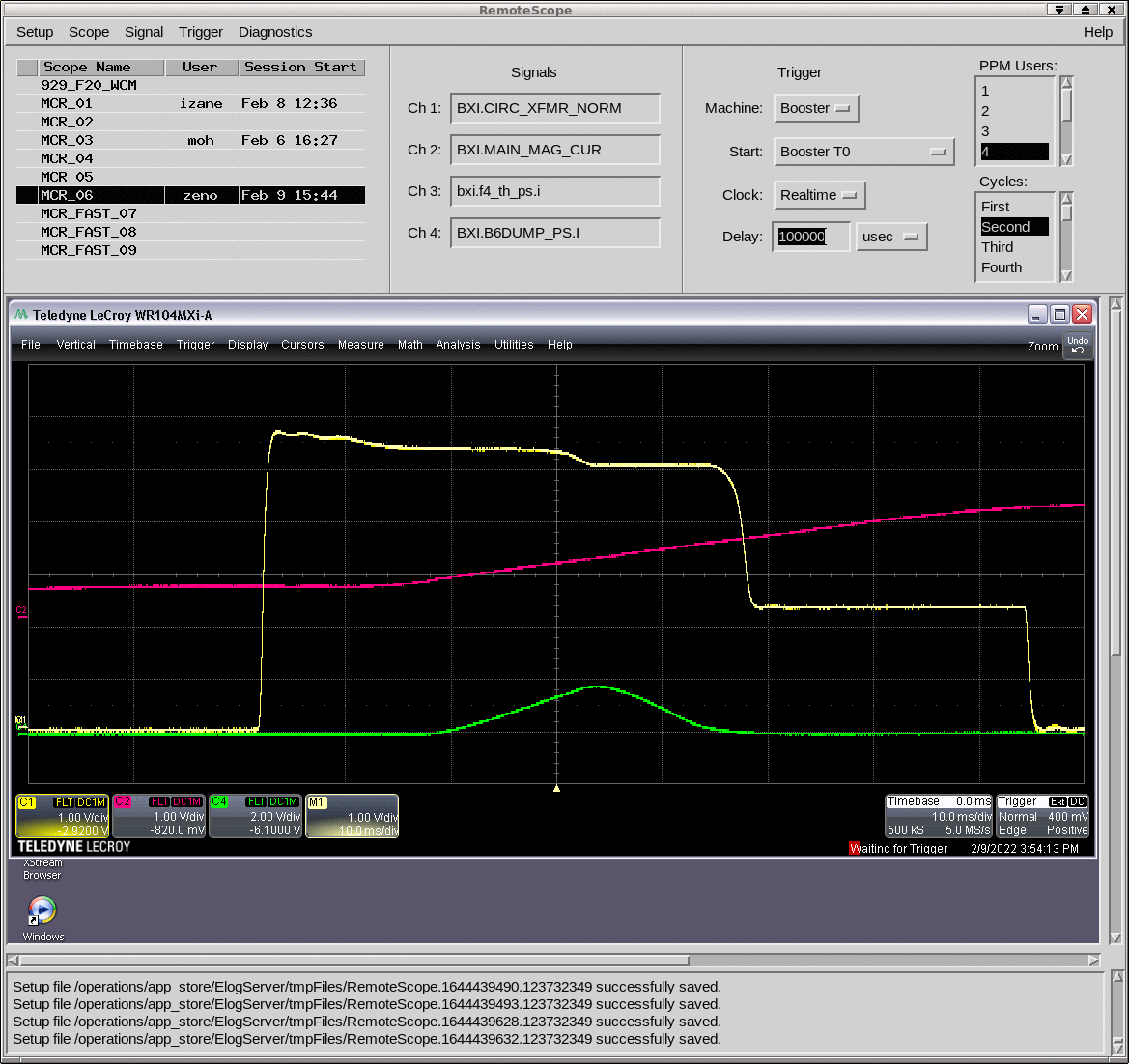 Ongoing project (a): Booter injection/capture
Intensity
Main mag
scrape
Booster injection/early acceleration process sets maximum beam brightness for rest of acceleration though RHIC

Linac pulse of 300 us, H- beam ~6-9x1011 protons, strip through a carbon foil. Intentional horizontal and vertical scraping reduce emittance (and intensity) to RHIC requirements ~2.5x1011 protons

Goal: minimize beam loss at scraper

Controls: Linac to Booster (LtB) transfer line optics, beam size on ionization foil 

Method: Bayesian Optimization

Progress: Setup injection model incl. foil, create OpenAI Gym function for optimization training.
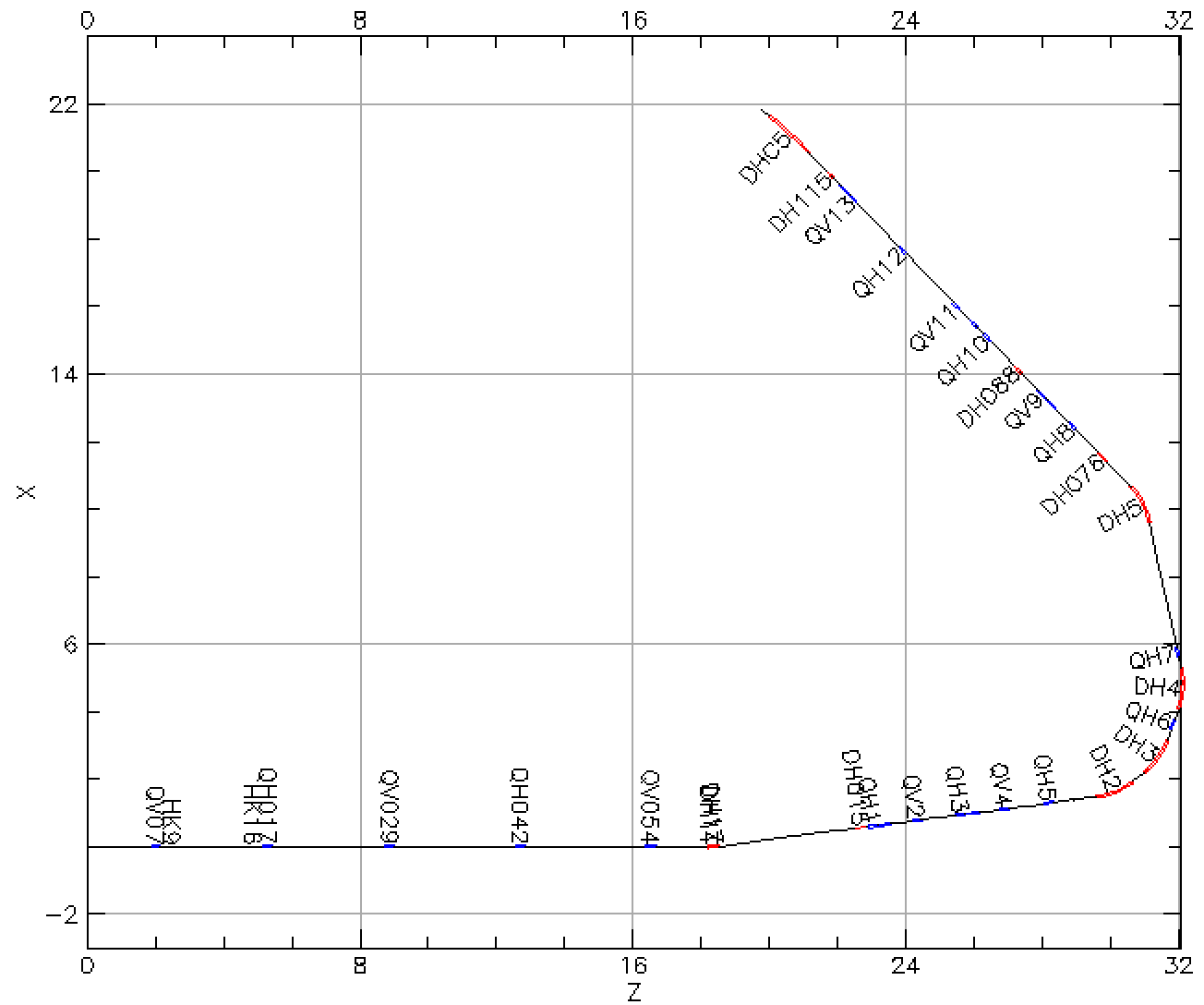 To Booster
From Linac
Ongoing project (b): AGS injection
Parameters to vary:
Transfer line steerers
Main AGS dipole field, RF phase, injection bumps, tunes.
Horizontal orbit in the snakes and their optics and orbit correction.
Observables to optimize:
Transfer efficiency Booster  AGS early ramp (2% absolute)
Emittance from two IPMs (10% relative)
Progress
Setup detailed injection and AGS model, including symplectic snake tracking
Ongoing project (c): Booster model calibration
Booster magnet misalignment
Magnet location in real machine from 2015 and 2022 survey data for quadrupoles and dipoles

Trouble with making physics simulation with misalignment agree with measured orbit data
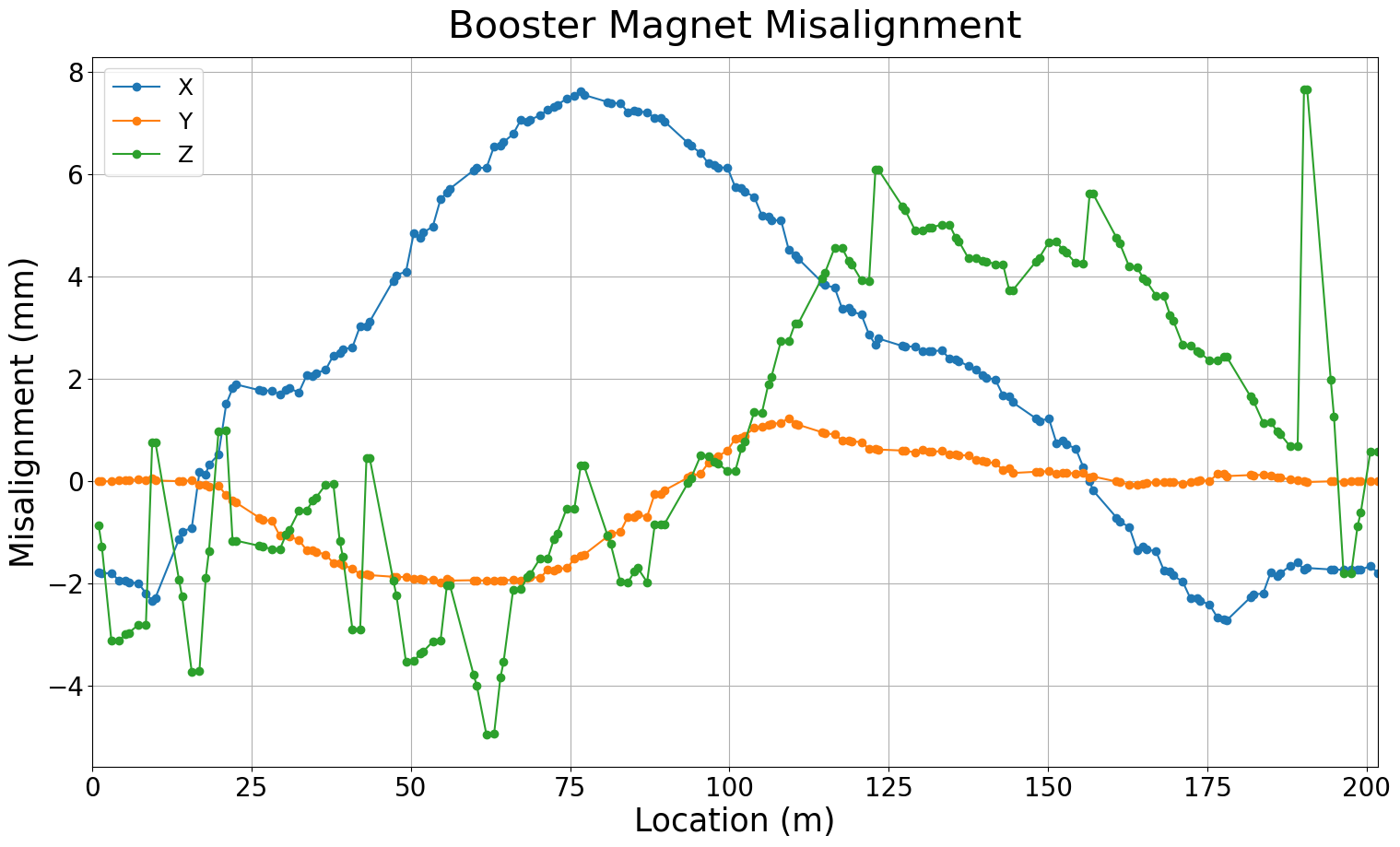 Challenge: How well can we determine the alignment by orbit-response evaluation?
Where do we put AI/ML?
ORM will give us
BPM and Corrector Anomalies (Trust Analysis)
Gradient errors for given conditions
Beta-deviations from model
Dispersion measurements give us 
BPM Consistency check for given dp/p (BPM Anomalies)
Coupling through longitudinal motion (very slow, typically)
Tune measurements
Betatron tune and coupling = destructive measurement in Booster/AGS
Tune, Chrom, coupling, emittance, dp/p from RHIC Schottky
Chromaticity measurements – need to change energy and measure tune
Orbit Measurements – parasitic = most are time averaged, some turn by turn
Linear model + small nonlinearities with NN model
Ongoing project (d): AGS model calibration
Parameters to vary:
Corrector coils (24 per Booster plane)
Corrector coils (48 per AGS plane)
Observables to optimize:
BPM readings (24 x&y in the Booster) (100um accuracy)
BPM readings (72 x&y in the AGS) (100um for 2mm size at 25GeV)
Progress:
Detailed model of AGS incl. differentiable snakes, symplectic tracking, orbit and optics compensation of snakes for all energies.
Space-charge emittance increase
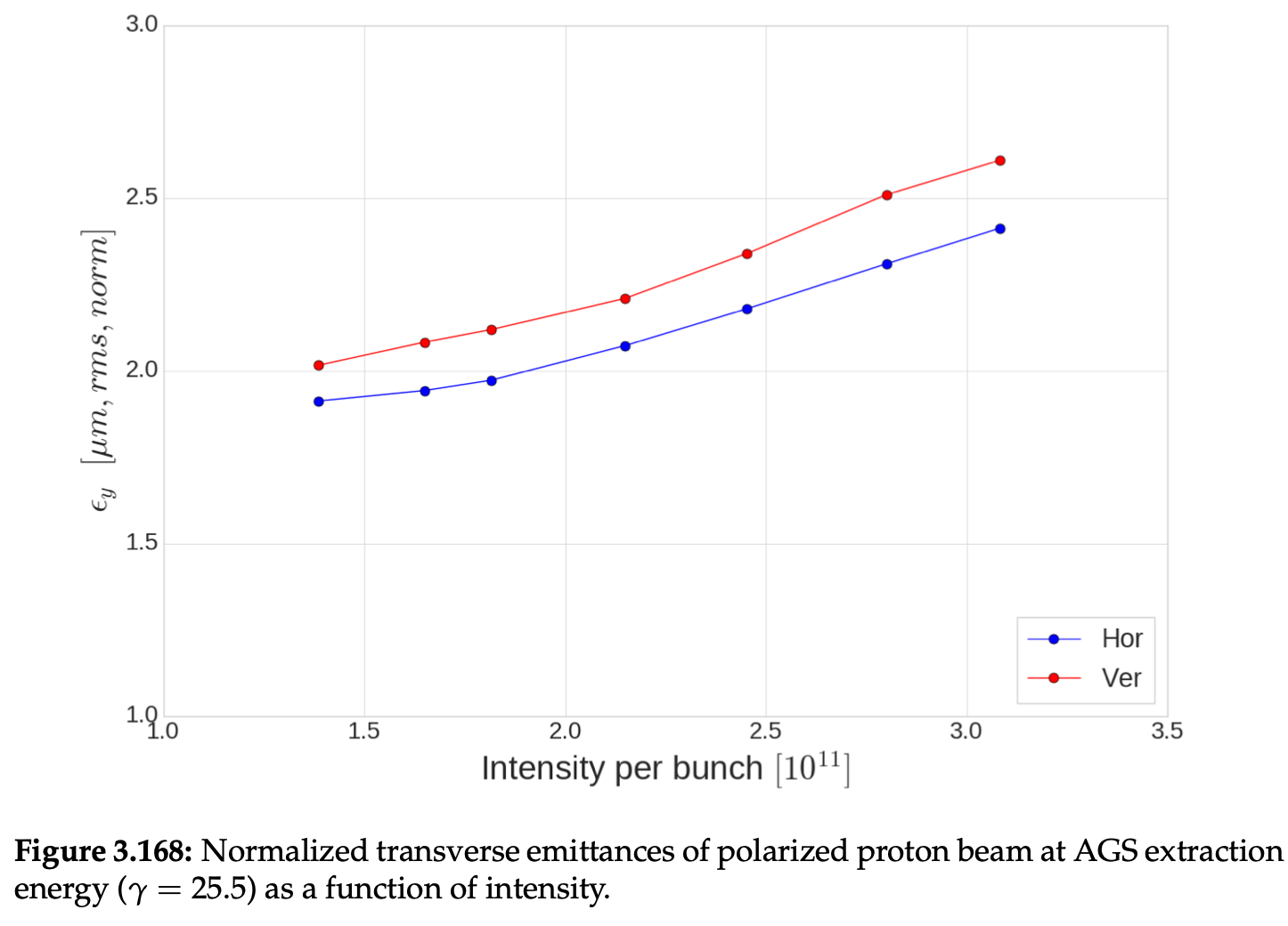  Splitting bunches before AGS acceleration can reduce the emittance.
Ongoing project (e): Bunch splitting / coalescing
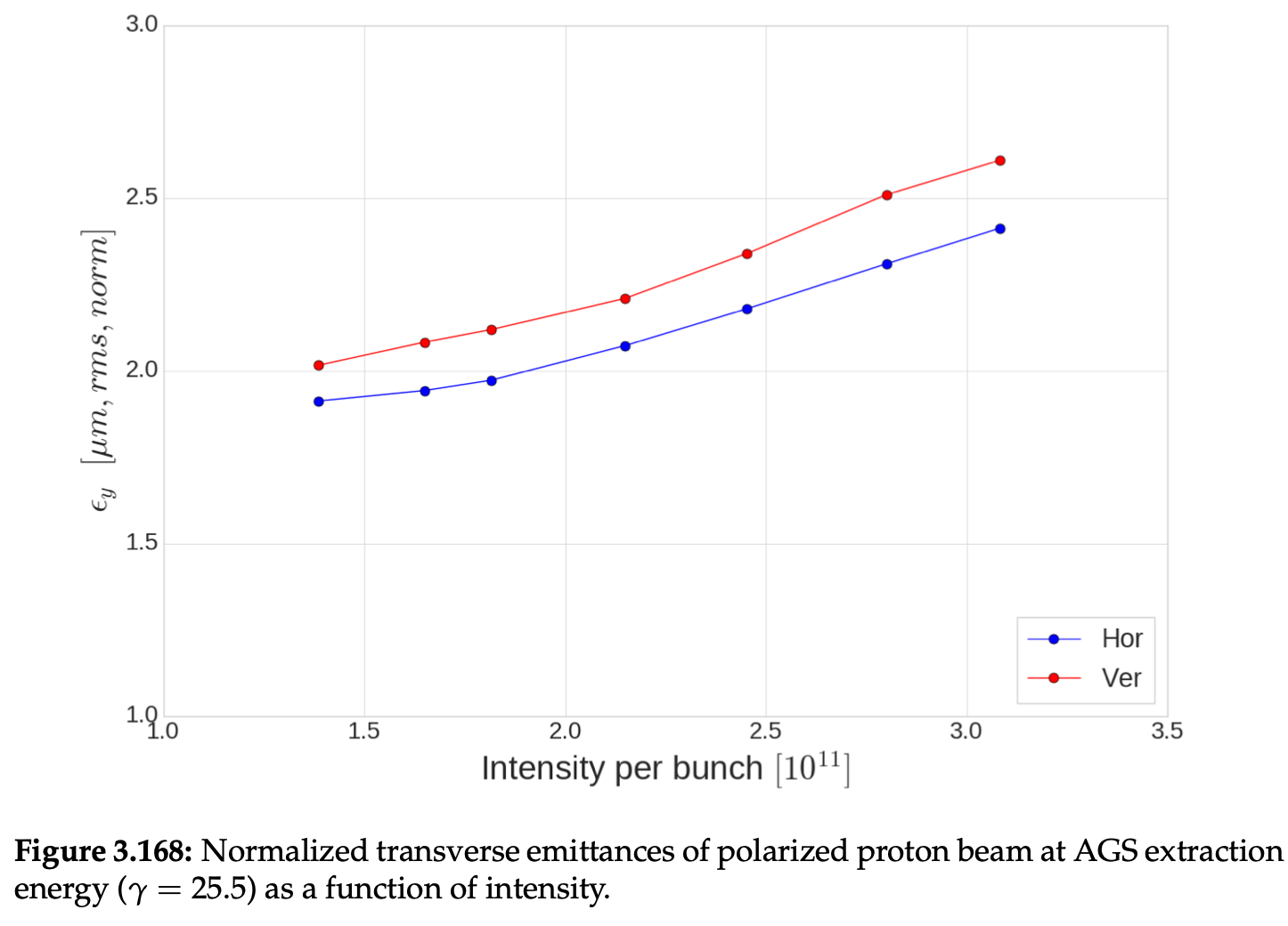 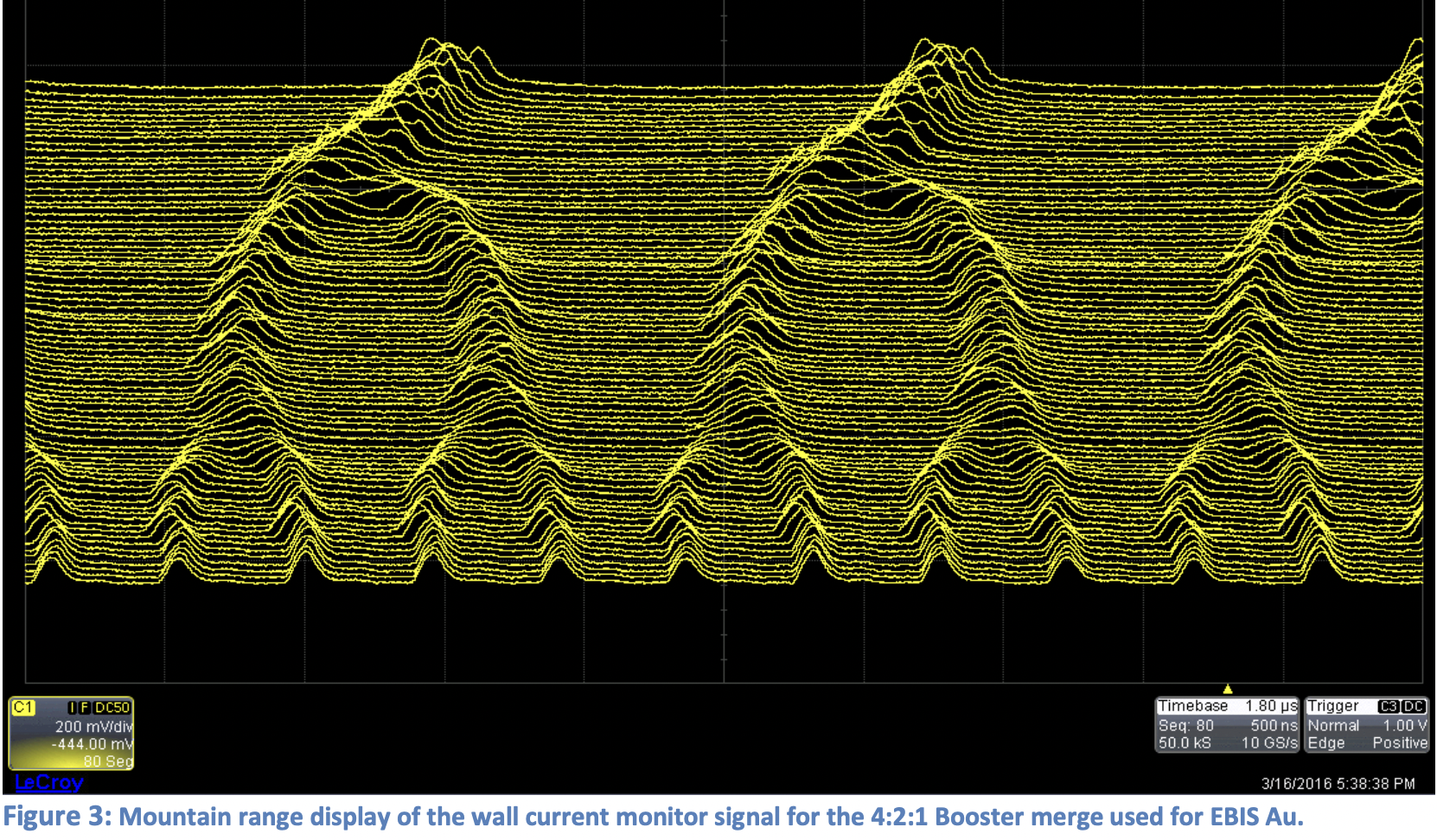  Splitting bunches before AGS acceleration can reduce the emittance.
Progress: Setup Bmad model of bunch merging to find adiabatic parameters without emittance increase.
Future project (f): Timing of tune jumps
The G-gamma meter and accurate energy vs. time
Measure the energy by orbit + revolution frequency measurement
Measure of energy by field + revolution frequency measurement
Measure energy by spin flip at every integer spin tune
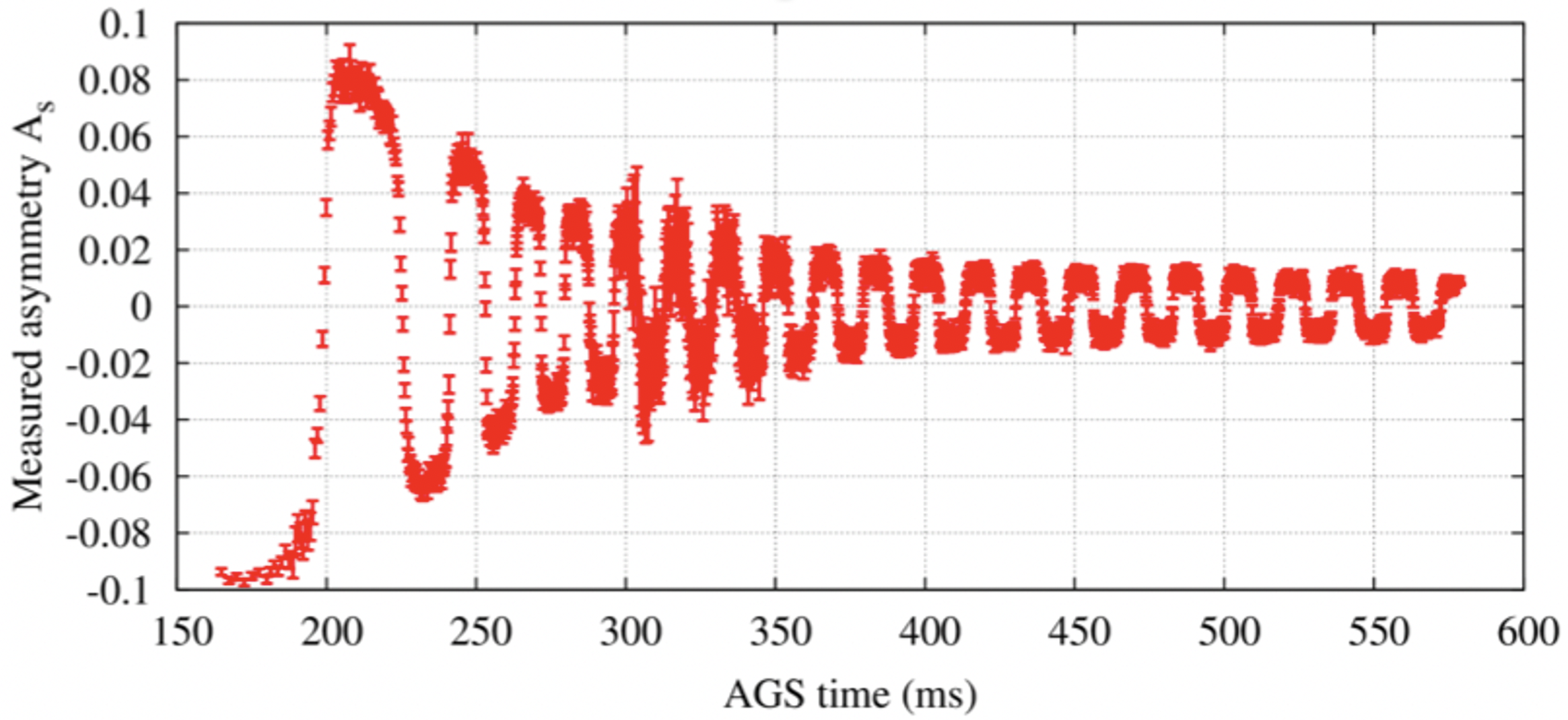 Combined optimization
better timing
 higher polarization
Ongoing project (g): AGS resonance compensation
Betatron and spin tunes during AGS ramp
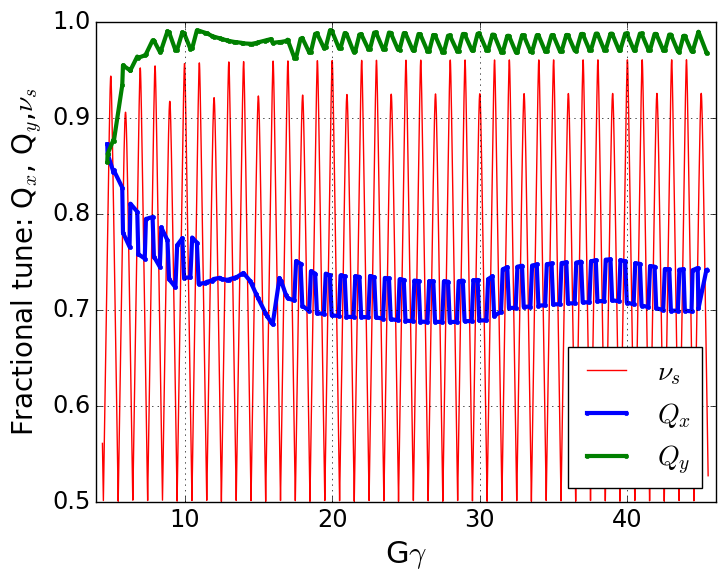 Spin tune gap
Partial snakes in the AGS keep the spin tune away from the integer (>0.96), avoiding vertical resonances

Horizontal resonances remain, currently ‘jumped’ by moving the horizontal tune through the resonance

Each resonance is weak (~0.1% polarization loss)

But there are many of them (82)

Proposal to use 15 pulsed skew quadrupoles to eliminate residual resonances (as described by Vincent Schoefer)

Goal: minimize resonance strengths by timed skew quads

Method: Reinforcement Learning / Bayesian Optimization

Progress: detailed Bmad model incl. differentiable snake model, symplectic tracking, orbit and optics correction, and various methods of resonance strength evaluation.
Tune jump
Spin resonance terms from skew quads in AGS
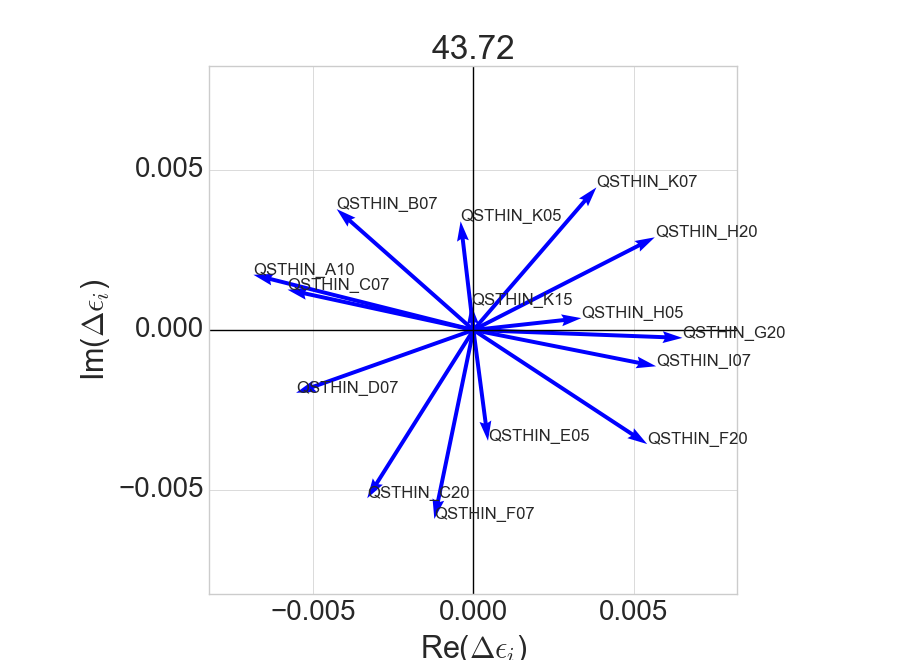 For ongoing project (g): Importance of snake modeling
Horizontal Phase Space
Vertical Phase Space
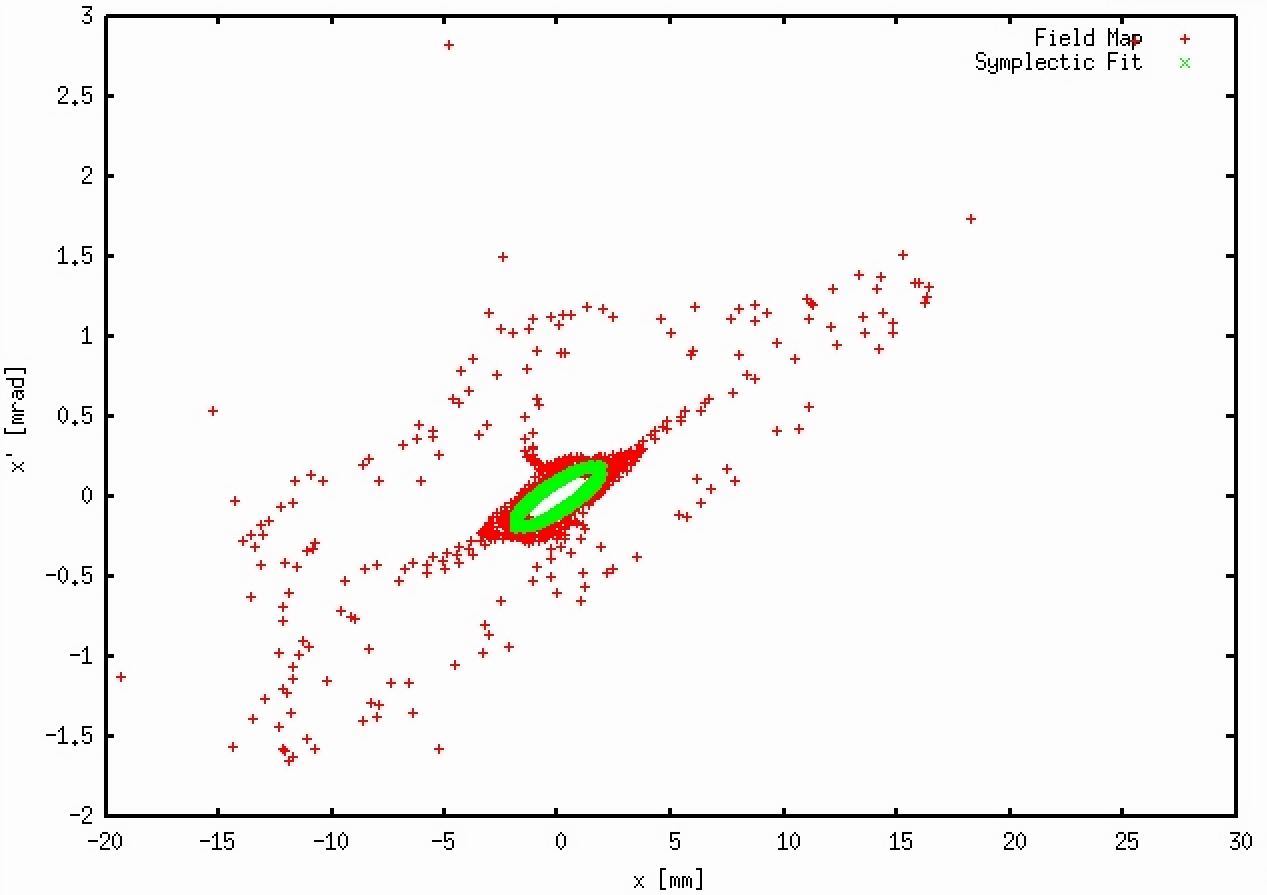 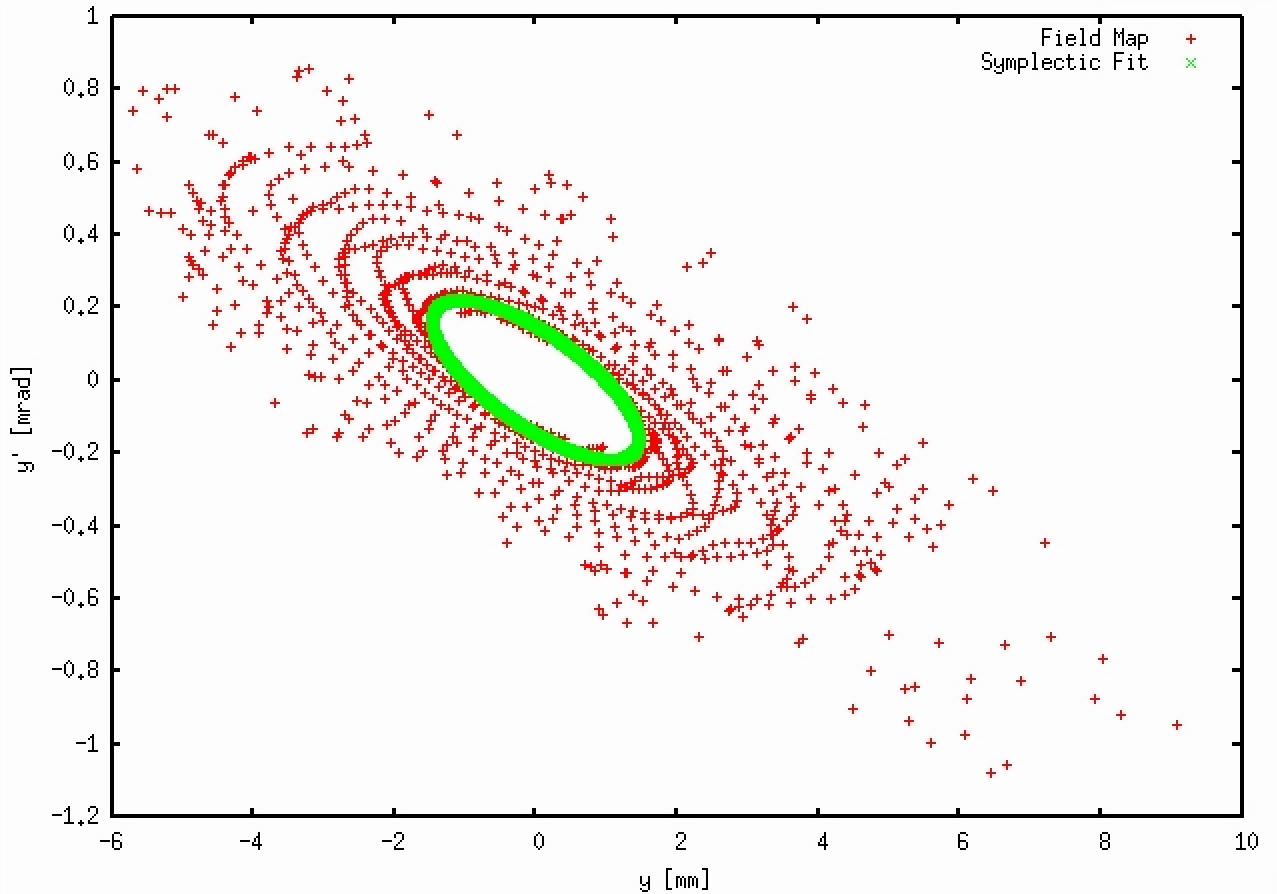 Tracking with fied maps of snakes
Symplectic tracking with differentialbe
snake model
Note: All 10,000 turns of symplectic tracking were used in the green curve
For ongoing project (g): AGS snake modeling
I used a series expansion of solutions to Maxwell’s equations such that each term is an exact solution.

This allows me to truncate the expansion at any order and still precisely satisfy Maxwell’s equations.


The following is an example of 1 term in such a series solution:
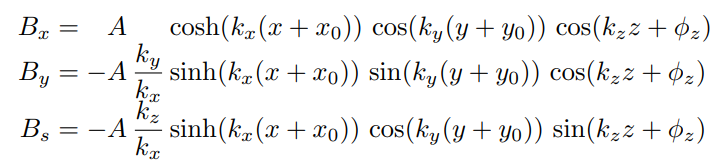 By fitting the field data to 300 such terms, I recover an expression that exactly solves Maxwell’s equations (i.e. satisfies symplecticity for any particle trajectory) and agrees with the simulated data with an RMS deviation of 0.02 T in the relevant region. Max field is 2T.

With a differentiable model, TPSA (DA) techniques become available, e.g. normal forms
For ongoing project (g): AGS polarization tracking
Tracking through a single horizontal spin resonance with very large emittance to visualize depolarization. This is not the real case since each resonance is much weaker and causes less than 0.1% depolarization:
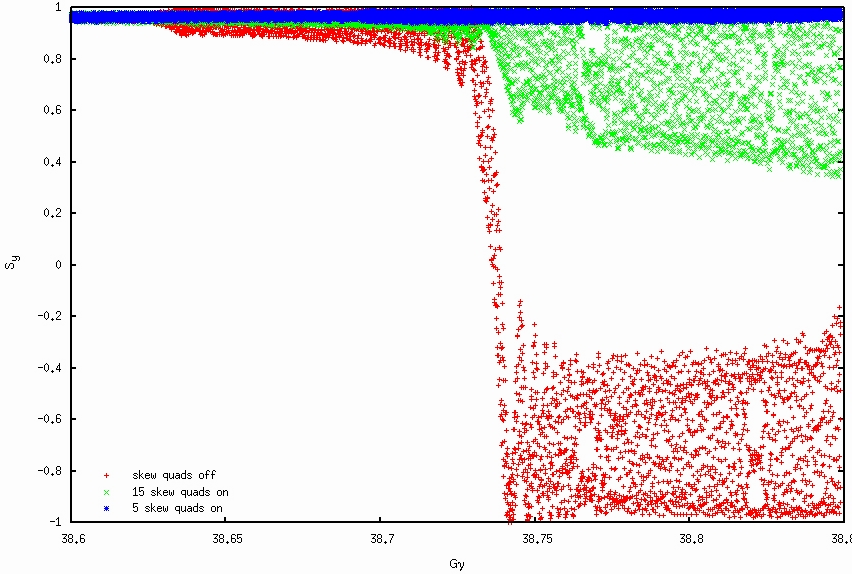 15 skew quads
5 skew quads
0 skew quads
For ongoing project (g): Need of optics correction
In the following, we track through a few resonances with realistic transverse emittance before transition energy (at Gγ~15). The transverse emittance blows up due to vertical dispersion and optics errors after Gγ~13, decreasing polarization.In response to yesterday’s question, no problemhas yet been observed at 1/3 spin tune.
8 GeV
Symplectic Fit
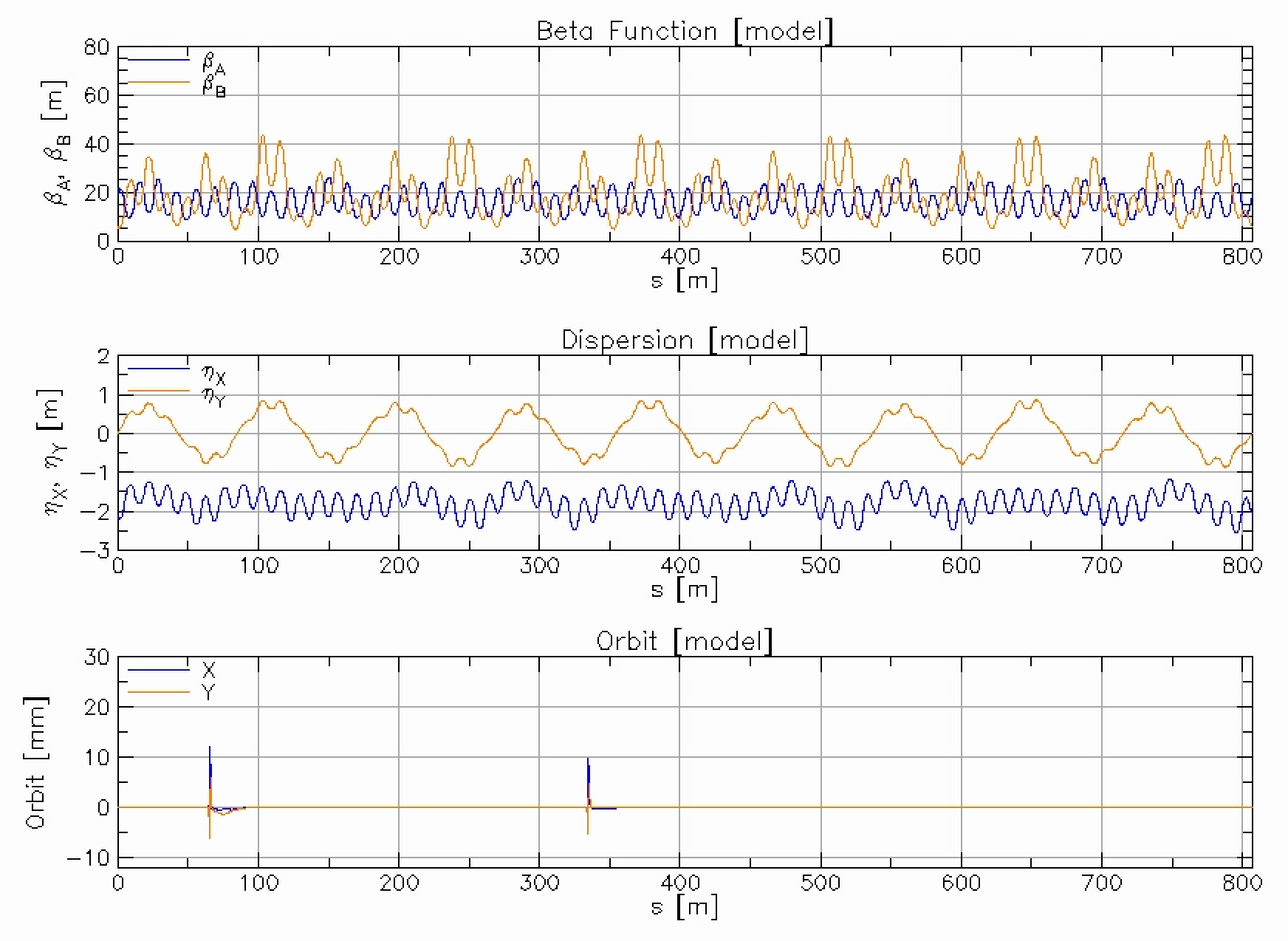 50m
1 m
Activities
Kickoff Collaboration meeting @ Cornell, August 25, 2023 – successful in person
Weekly meetings Mondays 3:30pm of all collaborators
Interface with weekly meeting Wednesdays 11am on digital twins from Linac to AGS
Semi-weekly ML/AI software meeting Friday’s on beam & ML computer standards
Teams have formed for projects
Booster injection, (b) AGS injection
(c) Booster model calibration, (d) AGS model calibration
(e) Bunch splitting/coalescing, (f) Timing
(g) Resonance minimization.
(h) Combined and verified evaluation of existing emittance measurements (Radiasoft)
Future: Digital twin and Optimal control
Digital Twin
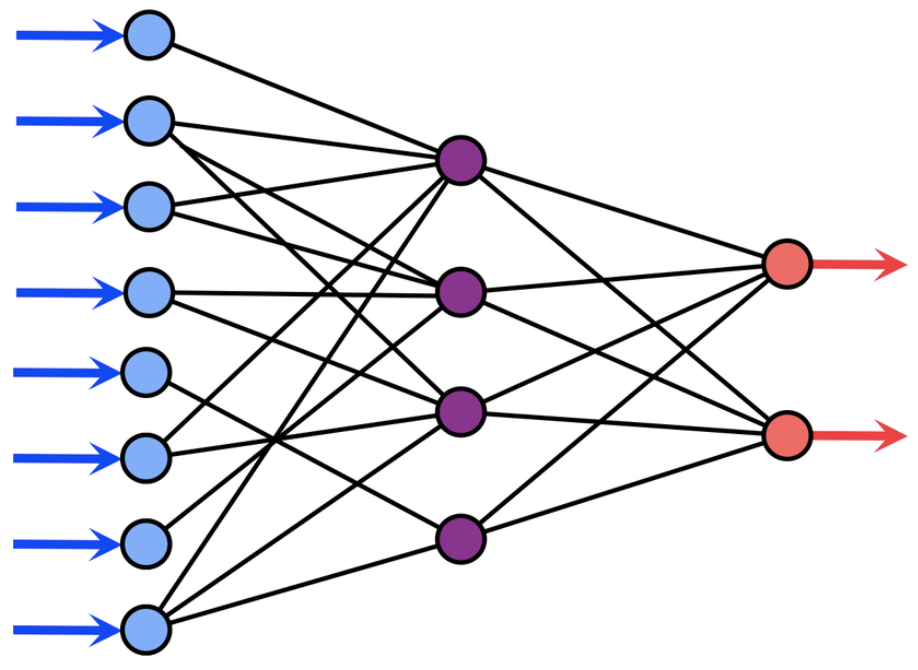 Control parameters + Environmental factors
Evaluation / Analytic Metric (e.g., agreement with real measurements)
Find best settings for desired machine state
AI/ML Methods (RL, BO, etc.)
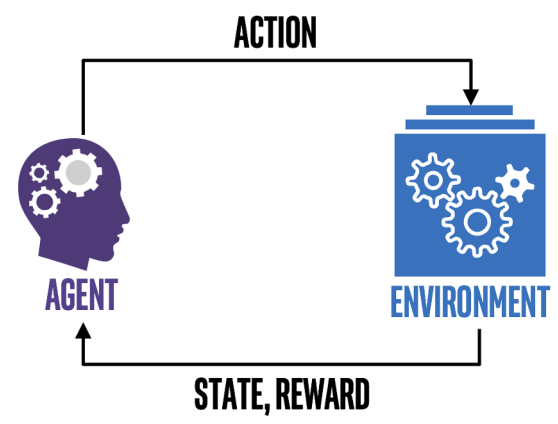 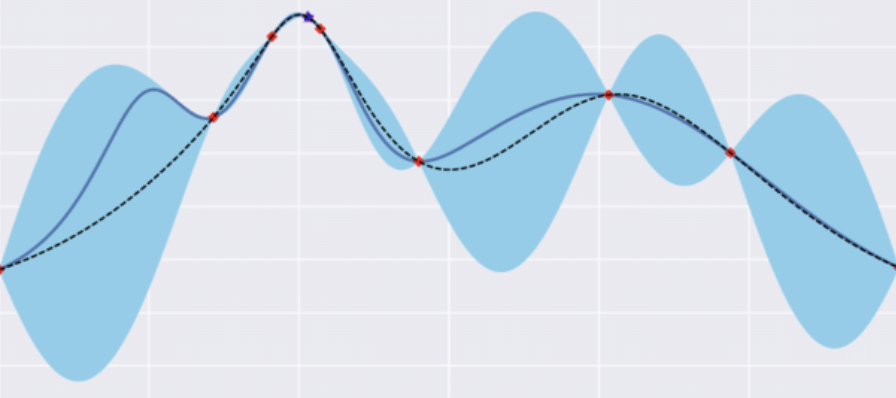 Dominant Participants
Kevin Brown, Bhawin Dhital, Yuan Gao, Levente Hajdu, Kiel Hock, Natalie Isenberg, Chuyu Liu, Linh Nguyen, Vincent Schoefer, Nathan Urban, Keith Zeno
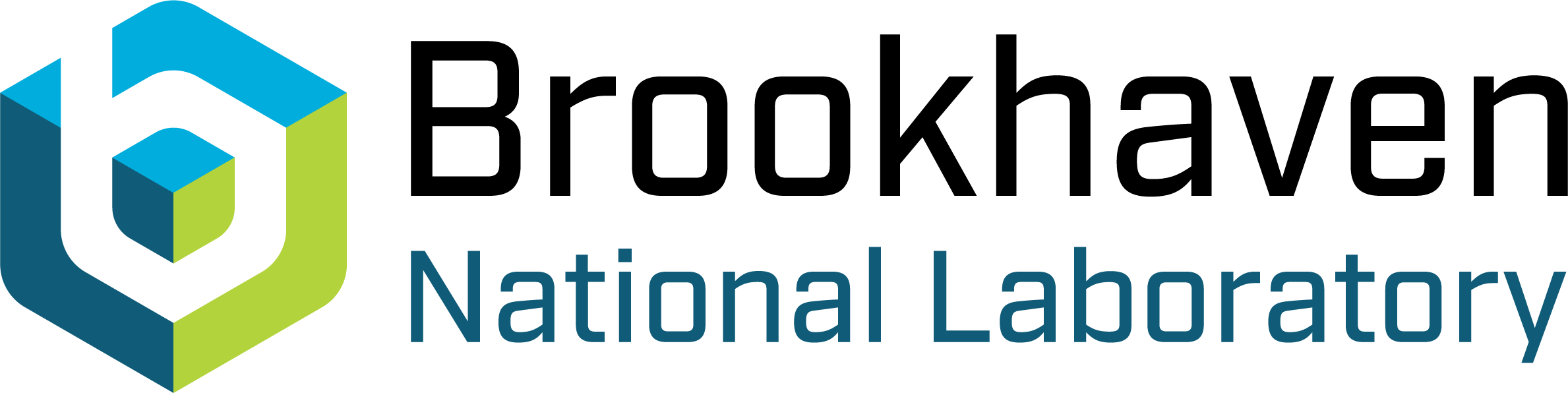 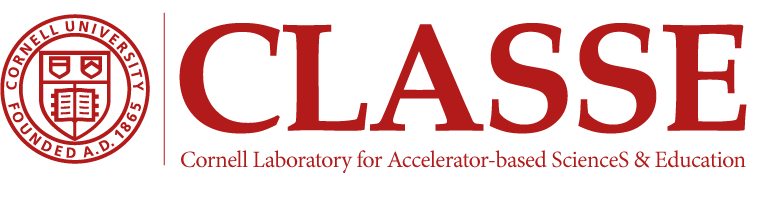 Eiad Hamwi, Georg Hoffstaetter de Torquat, David Sagan
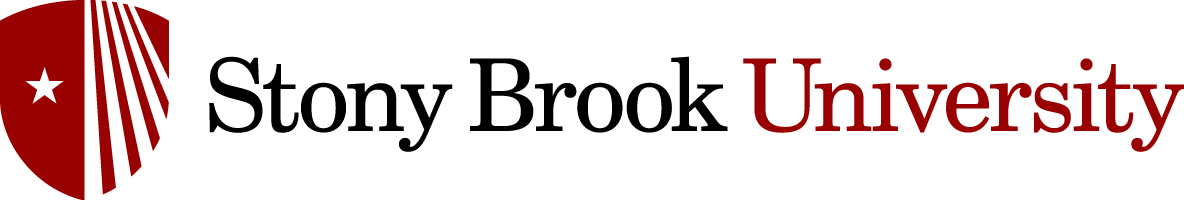 Weining Dai, Bohong Huang, Thomas Robertazzi
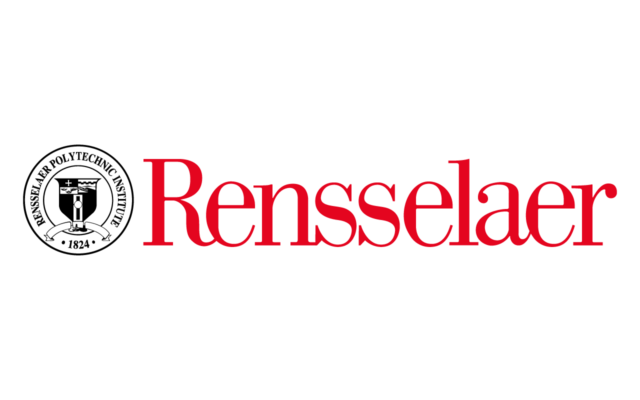 Yinan Wang
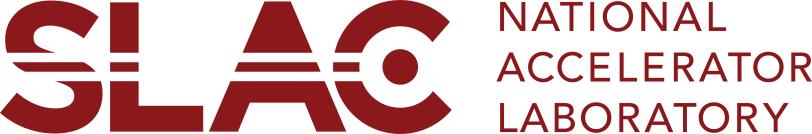 Auralee Edelen
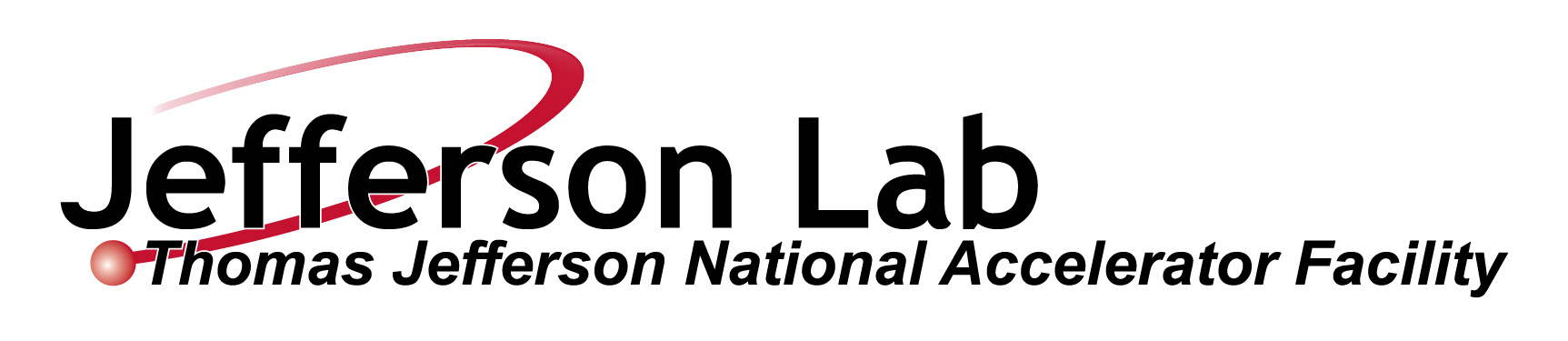 Malachi Schram
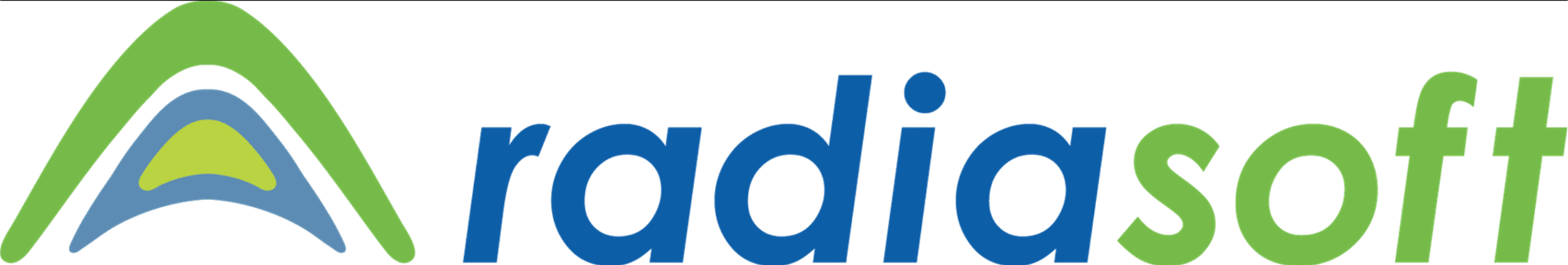 Radiasoft: Nathan Cook, Jon Edelen, Chris Hall
Summary
A proposal to DOE-NP has been accepted for the enhancement of proton polarization using ML/AI. Goal: 5%.

 Several accelerator optimizations can impact polarization. 

 These topics are of the type suitable for Bayesian Optimization

 Excellent team has formed, items being addressed:
Emittance reduction (orbit, optics, bunch splitting)
More accurate timing of quadrupole jumps (G-gamma meter)
Reduction of resonance driving terms (Horizontal spin matching with skew quads)
Accelerator studies in the next run will be aimed to improve emittances and polarization toward the run-end already.
Publications
ML/AI efforts at BNL/CAD 
B. Huang, C. González-Zacarías, S. Sosa Güitrón, A. Aslam, S. G. Biedron, K. Brown, T. Bolin, Artificial Intelligence-Assisted Design and Virtual Diagnostic for the Initial Condition of a Storage-Ring-Based Quantum Information System, IEEE Access, Volume 10, 2022, pp.14350-14358 
Y. Gao, W. Lin, K. A. Brown, X. Gu, G. H. Hoffstaetter, J. Morris, and S. Seletskiy, Bayesian optimization experiment for trajectory alignment at the low energy RHIC electron cooling system, Phys. Rev. Accel. Beams 25, 014601 – Published 7 January 2022
Y. Gao, J. Chen, T. Robertazzi, and K. A. Brown, Reinforcement learning based schemes to manage client activities in large distributed control systems, Phys. Rev. Accel. Beams 22, 014601 – Published 2 January 2019
W. Lin, M. A. Sampson, Y.C. Jing, K. Shih, G. H. Hoffstaetter, J. A. Crittenden, Simulation Studies and Machine Learning Applications at the Coherent Electron Cooling Experiment at RHIC, IPAC2022, Bangkok, Thailand
Y. Gao, K. A. Brown, X. Gu, J. Morris, S. Seletskiy, W. Lin, G. H. Hoffstaetter, J. A. Crittenden, Experiment Of Bayesian Optimization For Trajectory Alignment At Low Energy RHIC Electron Cooler, IPAC2022, Bangkok, Thailand
Y. Gao, K. A. Brown, P. Dyer, S. Seletskiy, H. Zhao, Applying Machine Learning to Optimization of Cooling Rate at Low Energy RHIC Electron Cooler, IPAC2021, Campinas, SP, Brazil
Polarized proton beams at BNL
K. Zeno, An overview of Booster and AGS Polarized Proton Operations during Run 17, BNL-114742-2017-TECH (10/2017)
K. Zeno, Run 16 Tandem gold performance in the injectors and possible improvement with AGS type 6:3:1 bunch merge in the Booster, C-A/AP/576, (10/2016)
V. H. Ranjbar, Approximations for crossing two nearby spin resonances, Phys. Rev. ST-AB 18, 014001 (2015)
Y. Dutheil, L. Ahrens, H. Huang, F. Méot, A. Poblaguev, V. Schoefer, K. Yip, Energy Calibration and Tune Jumps Efficiency in the PP APS, in Proc. PAC2014, Dresden/Germany (2014)
V. H. Ranjbar, M. Bai, H. Huang, A. Marusic, M. Minty, V. Ptitsyn, Experimental Effects of Orbit on Polarization Loss in RHIC, Proc. IPAC2012, New Orleans/LA (2012)
V. Schoefer, L. Ahrens, K.A. Brown, J.W. Glenn, H. Huang, Optics Error Measurements in the AGS for Polarized Proton Operation, Proc. PAC2011, New York/NY (2011)
V. Schoefer, Using betatron coupling to suppress horizontal intrinsic spin resonances driven by partial snakes, Phys. Rev. AB 24, 031001 (2021)
V. Schoefer, AGS Horizontal Resonance Compensation Overview, Presentation at BNL (2022)
Thank you and Questions?
Backup slides
Started Activities
(a) Emittance reduction by linac 2 booster optimization:
Adjust the model to hardware and alignment data for the L2B line
Simulate scraping of beam in the Booster, including ionization foil with Bmad
Write Bmad function that produces loss rate vs. last two L2B correctors and bring to OpenAI Gym format.
Apply established ML codes to this function.
(b) Emittance reduction by B2A transfer:
Adjust the Bmad model to hardware and alignment data for the B2A line
Simulate Booster phase space transfer through this line and compare to measured harp profiles
Started Activities
(c) Emittance reduction by booster optimization
Compare Bmad to established Zgoubi results and compare to BPM/alignment measurements
Establish booster-orbit response to corrector changes and produce function that gets minimized by optimizing system parameters, e.g. element alignments, bring into OpenAI gym format.
Apply established ML codes to this function.

(d) Emittance reduction by re-bucketing
Adapt Bmad bunch-merging code for the EIC’s RCS to the Booster (bunch splitting) and AGS (bunch merging)
Compare Bmad to established Python re-bucketing code for Booster and AGS
Write a function that characterizes bunch splitting/merging efficiency from RF parameters for ML/AI optimization.
Started Activities
(f) Improved timing by combining 3 gamma meter measurements
(g) Depolarization reduction by Skew-quad resonance minimization in the AGS:
i) Detailed Bmad model of the AGS at all energies overcoming:
Non-symplecticity of tracking through field maps of snakes
Introduce differentiable models of snake fields and match these to their field maps
Compensate the closed orbit, optics, coupling, and dispersion (esp. vertical) for these maps at all energies
ii) Compute resonance strength of the Bmad model and compare to established results
1) Compare resonance strength to previous measurements
2) Define optimized skew-quad compensation schemes at all 82 resonances, minimizing vertical dispersion, coupling, optics errors, and speed of skew-quad changes
(h) Combined and verified evaluation of existing emittance measurement techniques (through Radiasoft)
Technique discussed, Team is formed
Optimizers for different applications
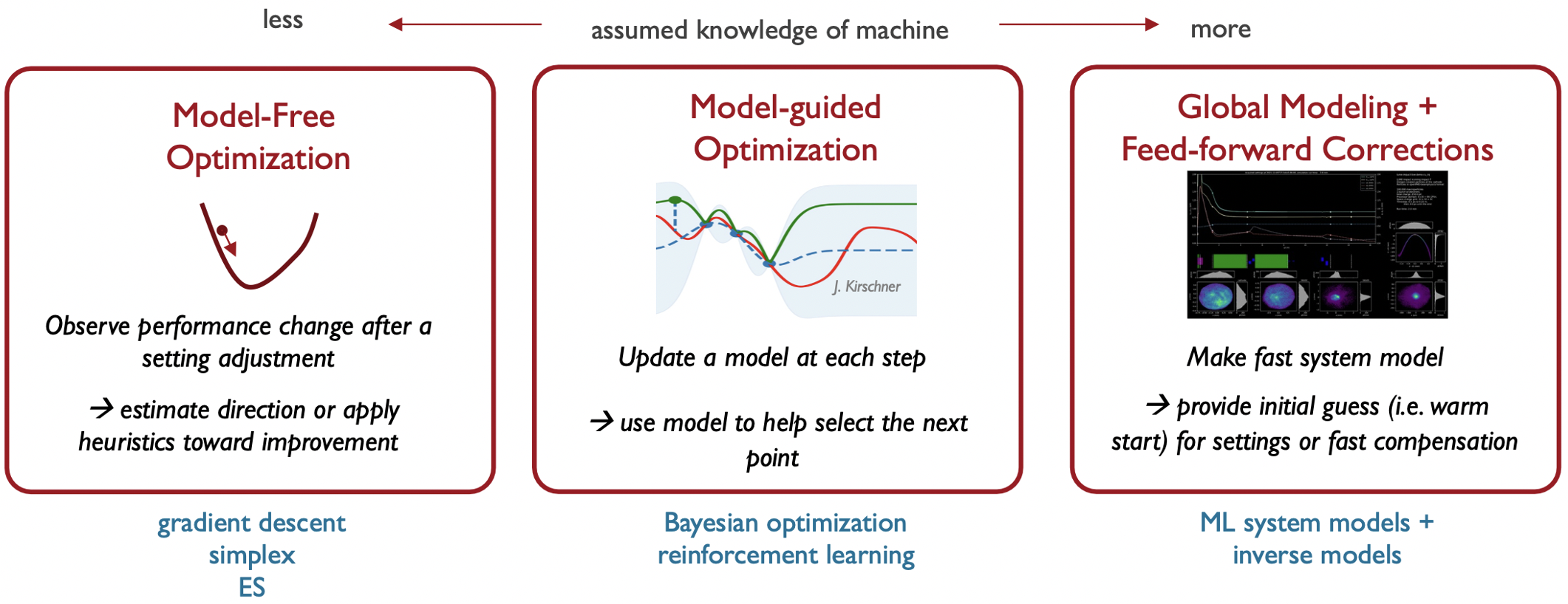 Courtesy Auralee Edelen
Characteristics of involved optimizations
Optimal parameter settings are hard to find, and the optimum is difficult to maintain.
The data to optimize on has significant uncertainties.
Models of the accelerator exist.
A history of much data is available and can be stored.

Is this type of problem suitable for Machine Learning?
Why would ML be better suited than other optimizers and feedbacks?
Acquisition Function
[2]
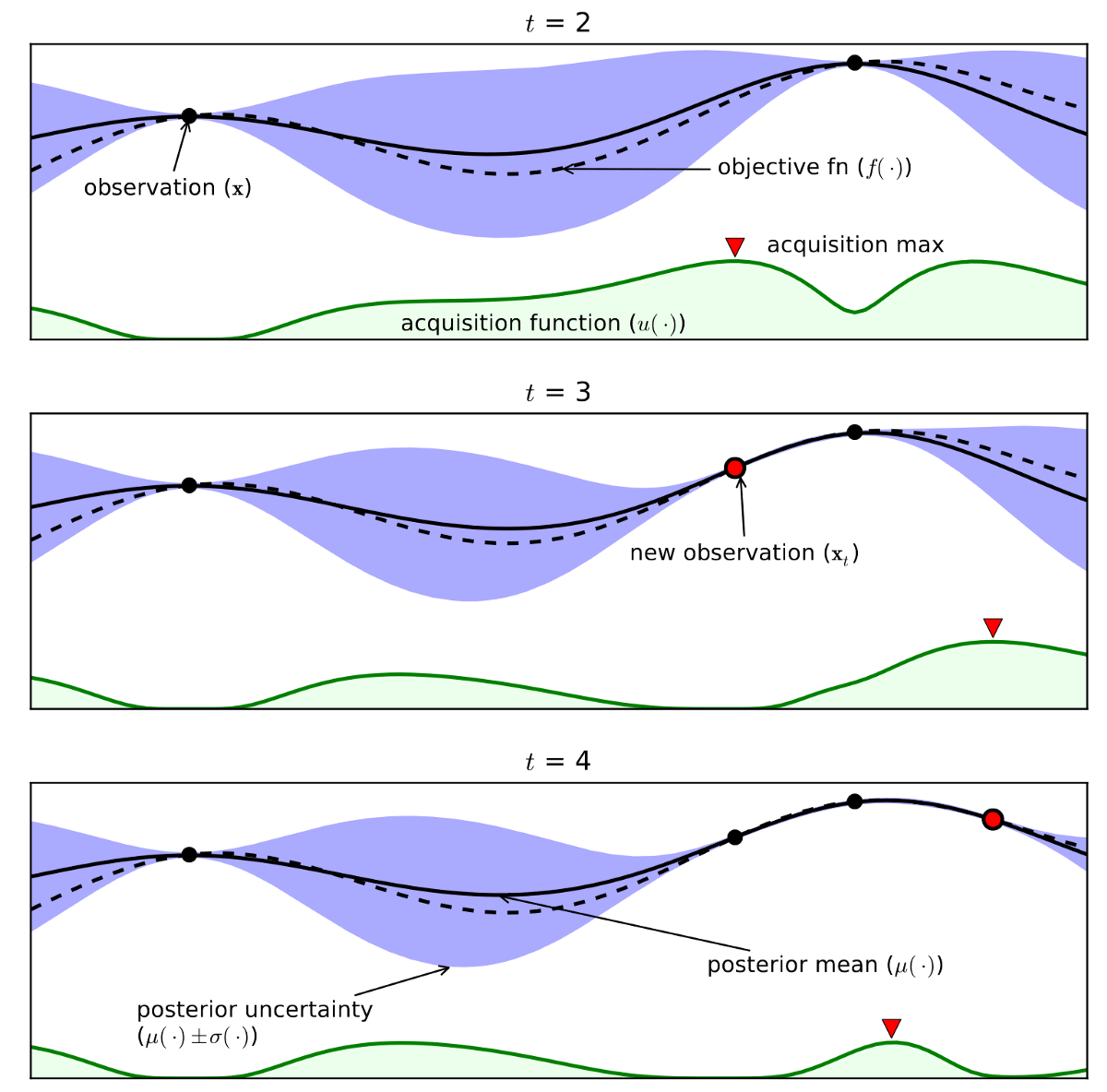 Guide how input space should be explored during optimization

Combine predicted mean and variance from Gaussian Process model

Probability Improvement (PI)

Expected Improvement (EI)

Upper Confidence Bound (UCB)
Advantages of Bayesian Optimization
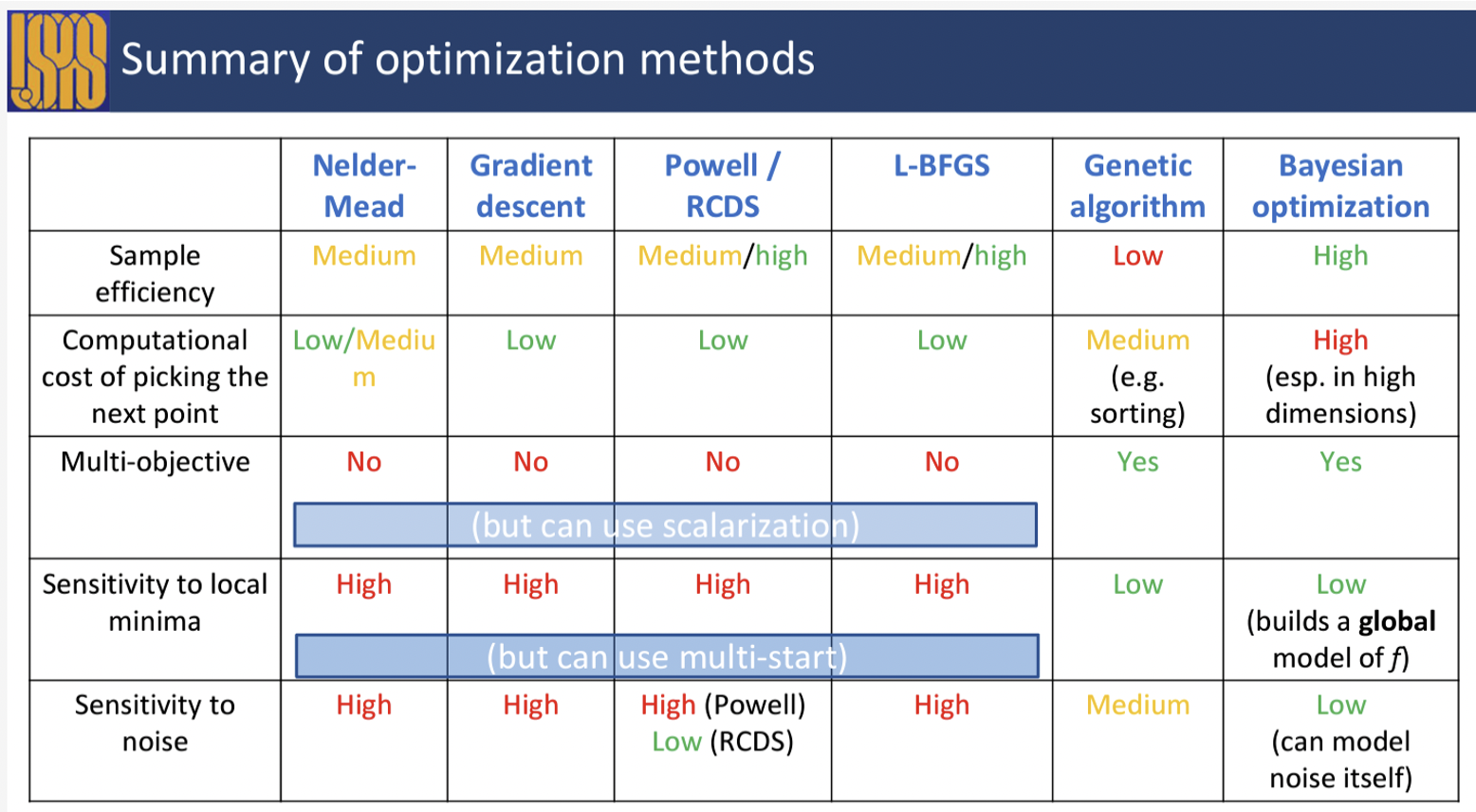 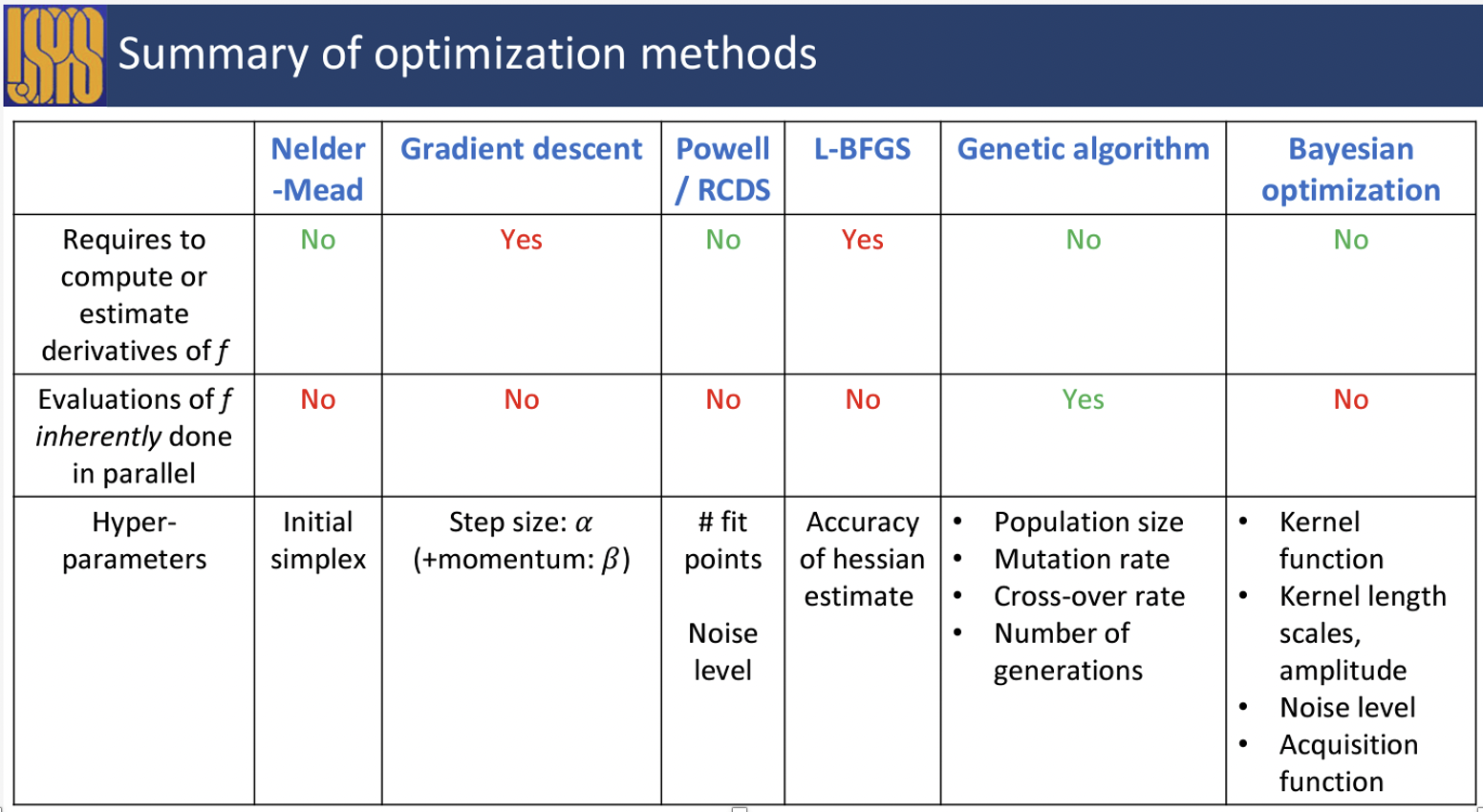 Why is Bayesian Optimization suitable?
1. The data to optimize on has significant uncertainties
 No derivatives have to be computed.

2. Models of the accelerator exist
 the expected functional form can be included in the function search (Physics-informed learning)

3. A history of much data is available and can be stored
 All past data are included to model the function to be optimized.